OCG JCOMM Data Management Program Area vision and OCG role
Sergey Belov
Chair DMPA

9th Session of the JCOMM Observations Coordination Group
14 - 17th May 2018, Brest, France
Mission
Implement and maintain a fully integrated end-to-end data management system across the entire marine meteorology and oceanographic community.

Offer expertise to assist other groups (e.g. OOPC) to specify and implement their own data management requirements, with the overall goal of integrating their data management into the overall end-to end data management system.
DMPA Structure
Data Management Coordination Group (DMCG)
Expert Teams (ET):
ET on Data Management Practices (ETDMP) (joint with IODE)
ET on Marine Climatology (ETMC)
Inter-Program ET for Integrated Marine Meteorological and Oceanographic Services within WMO and IOC Information Systems (IPET-MOIS)

Task Teams:
Table Driven Codes (TDC)
Satellite Data Communication Systems (Satcom)
JCOMM-5 Recommendation 6.1/1 — Joint WMO and IOC Strategy for Marine Meteorological and Oceanographic Data Management (2018-2021)
JCOMM decides the draft Strategy will replace the current JCOMM Data Management Plan once approved by WMO and IOC Executive Bodies;
Recommends WMO and IOC Executive Councils to adopt the draft Strategy;
Requests:
(1) The DMPA to keep the Strategy under review and develop an Implementation Plan responding to the Strategy in consultation with the other Programme Areas and the IODE;
(2) All Programme Areas to update their work plans in response to the Strategy;
(3) The WMO Secretary-General and the IOC Executive Secretary to promote the Strategy and its implementation with WMO Members and IOC Member States;
(4)The DMPA to assist the Commission for Basic System in developing the information management component of WIS, and to seek to implement the Strategy in a way compatible with it;
Invites the IODE to collaborate in the implementation of the Strategy;
Urges Members/Member States and all other contributors identified in the Strategy to collaborate with JCOMM with the view of realizing the outcomes expected from the Strategy
Draft joint WMO-IOC Strategy for Marine Meteorological and Oceanographic Data Management (2018-2021) – Vision and Mission
Vision: Assuring the collection, processing, integration, dissemination & archiving of as much fit-for-purpose relevant data of known quality, to deliver to current demands for integrated oceanographic and marine meteorological information to the research and operational communities

Mission: To realize the Vision, JCOMM will build on existing infrastructure, best practices and standards, and leverage from expertise of both WMO and IOC organizations. It will enable community efforts in data management in line with WMO Information System strategy (WIS 2.0), while  seeking enhanced collaboration and partnerships from the public and private sector. It will promote cost effective modernization of current procedures and the use of new technologies and emerging data mechanisms where appropriate and applicable, as well as update existing practices and standards and develop new ones.
[Speaker Notes: The purpose of the Joint WMO-IOC Technical Commission for Oceanography and Marine Meteorology (JCOMM) Data Management Strategy is to address the Vision and objectives of JCOMM with regard to marine meteorological and oceanographic (oceanographic and marine meteorological) data and information exchange in the WMO and IOC strategic framework. The JCOMM Data Management Strategy is therefore responding to the current 2016-2019 and future 2020-2023 WMO Strategic Plans, and the IOC Medium Term Strategy 2014-2021 . It is also consistent with the IOC Strategic Plan for Data and Information Management (2017-2021).

It will particularly address the needs of the IOC-WMO-UNEP-ICSU Global Ocean Observing System (GOOS), the WMO-IOC-UNEP-ICSU Global Climate Observing System (GCOS), the WMO Integrated Global Observing System (WIGOS), and the WMO Marine Meteorology and Oceanography Programme (MMOP) for oceanographic and marine meteorological data.

The goal is to make existing and new oceanographic and marine meteorological data available to the end users in such a way that they better meet the end user requirements and remain compliant with WMO and IOC data policies for free and unrestricted data exchange. Leverage will be from existing resources to minimize additional weight on data providers. 
WMO Resolution 40 (Cg-17) and WMO Resolution 60 (Cg-17)
http://www.iode.org/index.php?option=com_content&view=article&id=51&Itemid=95]
Draft joint WMO-IOC Strategy for Marine Meteorological and Oceanographic Data Management (2018-2021) – Outcomes, themes, goals and objectives
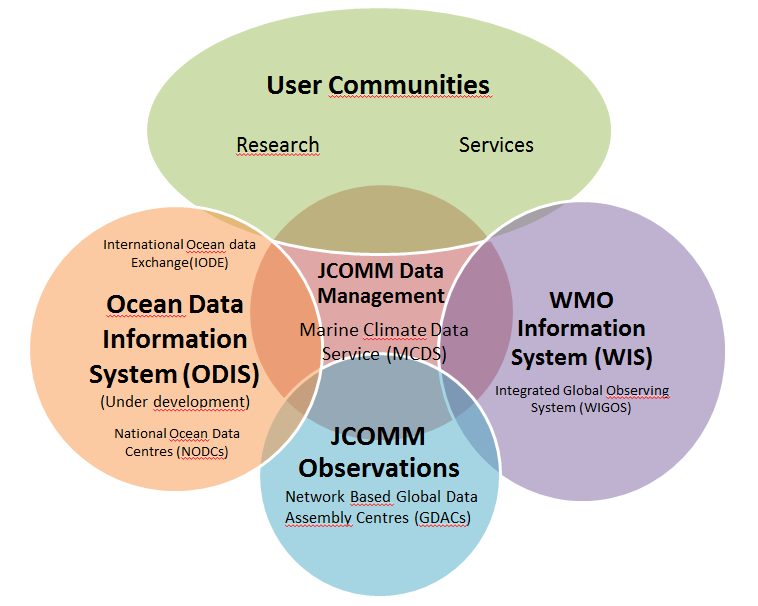 [Speaker Notes: The JCOMM data management strategy will help assure the collection, processing, integration, dissemination in real, near real time and delayed mode and the archiving of as much as possible fit for purpose oceanographic and marine meteorological data of known quality from various sources (Annex III) to meet the needs of WMO and IOC operational and research applications with the view to allow both Organizations to fulfil their mandates

The strategy recognizes and builds on the substantive community level data management activities undertaken by the oceanography and marine meteorology observing community (under the Observations Programme Area), and other data management entities (i.e. ICOADS, IQUOD, CMEMS, IOOS, SeaDataNET, ODIP, IMOS, WOD, etc.,)

, the globally coordinated in situ observing networks take responsibility for the collection, management and delivery of observations, through web services and GTS in real time, and delayed mode QC, and archival through identified Global Data Assembly Centres. GOOS Regional Alliances, are also pushing the boundaries of integrated data access and delivery through web services. It is hoped that many of the existing data systems (Argo GDACs, OceanSITES GDACs, etc.,) will become part of the MCDS (as DACs, GDACs and CMOCs). The JCOMM Observations Programme Area recognizes the need for integrating across network based GDACs, and sees ERDDAP as the vehicle to achieve this.  ERDDAP in turn will enhance the capability of MCDS portals.]
Draft joint WMO-IOC Strategy for Marine Meteorological and Oceanographic Data Management (2018-2021) – Responsibilities
Draft joint WMO-IOC Strategy for Marine Meteorological and Oceanographic Data Management (2018-2021) – Responsibilities
Draft joint WMO-IOC Strategy for Marine Meteorological and Oceanographic Data Management (2018-2021) – Responsibilities
Draft joint WMO-IOC Strategy for Marine Meteorological and Oceanographic Data Management (2018-2021) – Responsibilities
Draft joint WMO-IOC Strategy for Marine Meteorological and Oceanographic Data Management (2018-2021) – Responsibilities
Draft joint WMO-IOC Strategy for Marine Meteorological and Oceanographic Data Management (2018-2021) – Outcomes and activities related to OCG – Data sharing and exchange
Outcome 1 - Promoting oceanographic and marine meteorological data sharing with the research and operational communities and the private sector in compliance with WMO Resolution 40 (Cg-12), WMO Resolution 60 (Cg-17), and the IOC Oceanographic Data Exchange Policy
Activity 1 – Plan for the promotion of data sharing and exchange
Identify data not being shared
Develop rationale & strategy for reaching out with them
JCOMMOPS to play active role
Marine Climate data made available via CMOCs
Activity 2 – Plan for enhancing collaboration with the private sector
Make best use of private sector capabilities (win-win)
SWOT analysis
Use Guidance on WIGOS Data Partnership
Draft joint WMO-IOC Strategy for Marine Meteorological and Oceanographic Data Management (2018-2021) – Outcomes and activities related to OCG – Data collection
Outcome 2 - Achieving more comprehensive, consistent and standardized collection of oceanographic and marine meteorological data from observing platforms in real time and near real time as needed
Activity 1 - Rationalization and standardization of data collection 
Standardize data collection formats
Work with platform operators, manufacturers & Satcom
Activity 2 - Uniformization and standardization of quality control procedures
Compile & reference documentation & review existing procedures 
Promote uniformization wherever possible for real-time & delayed-mode QC
Integral part of MCDS
Draft joint WMO-IOC Strategy for Marine Meteorological and Oceanographic Data Management (2018-2021) – Outcomes and activities related to OCG – Data integration, access, rescue and preservation
Outcome 3 - Integration of oceanographic and marine meteorological data, their quality control and value adding, including structured and regulated data flow, data rescue, archival/preservation and enhanced data access for end users via WMO and IOC information systems 
Activity 1 – Guidance to Members and Member States on how to use existing oceanographic and marine meteorological and other relevant data systems, including description of governance and processes
Updating  “AN OCEANOGRAPHER’S AND MARINE METEOROLOGIST’S COOKBOOK FOR SUBMITTING DATA AND METADATA IN REAL-TIME AND IN DELAYED-MODE” (2015, JCOMM TR N/72) (http://www.jcomm.info/index.php?option=com_oe&task=viewDocumentRecord&docID=16012, https://www.oceanbestpractices.net/handle/11329/401)
More data in MCDS thanks to Members/Member States using Cookbook
Activity 2, 3 – Marine Climate Data System (MCDS) / Development of the CMOC & DAC/GDAC Network in collaboration with IODE
WOD & ICOADS to become CMOCs
Establishment of GDACs for moored buoys, Argo, tide gauges …
Activity 4 – Accessibility of oceanographic and marine meteorological data by the ocean community to GTS data in near real-time  - OpenGTS Project
Draft joint WMO-IOC Strategy for Marine Meteorological and Oceanographic Data Management (2018-2021) – Outcomes and activities related to OCG
Outcome 4 - Achieving more comprehensive, consistent and standardized distribution of oceanographic and marine meteorological data to end users in real-time and near real-time as needed
Activity 1 – Modernized and new data management practices and standards
Ocean Data Standards & Best Practices Project (http://www.oceandatastandards.org/) - Review existing standards & work on new ones, e.g. vocabularies
OceanBestPractices repository (http://www.oceanbestpractices.net/)
Activity 2 – New and updated templates for Table Driven Codes
Gliders, rigs & platforms, BGC, HF Radars …
OpenGTS Project
Draft joint WMO-IOC Strategy for Marine Meteorological and Oceanographic Data Management (2018-2021) – Outcomes and activities related to OCG
Outcome 5 - Making oceanographic and marine meteorological data sets discoverable using WMO and IOC information systems
Activity 1 – Interoperability of oceanographic and marine meteorological data sets and products with the WMO Information System WIS)
ODP, ICOADS, WOD, CMOCs, GDACs, Copernicus, …
Activity 2 – Interoperability of oceanographic and marine meteorological data sets and products with the Ocean Data Information System (ODIS) including ODP ( MCDS, WIS, ….)
Contribute to definition and development of future ODIS
Draft joint WMO-IOC Strategy for Marine Meteorological and Oceanographic Data Management (2018-2021) – Outcomes and activities related to OCG
Outcome 6 - Enhanced capacities of Members/Member States with regard to oceanographic and marine meteorological data management
Activity 1 – Capacity development and training on oceanographic and marine meteorological data management
Consideration of IOC CD Strategy (2015-2021)
Collaboration with IODE & Ocean Teacher Global Academy & regional training centres
Work with WMO ETR
How can OCG support data management challenges?
Metadata
common metadata contents (by network, by discipline, etc.) 
Instrument, platform, sensors, vessel metadata, etc.
requirements to metadata standards (i.e. ISO 19115, SensorML, FGDC, NAP, DarwinCore, etc.)
Other requirements?
How can OCG support data management challenges?
Data
Data sources 
Formats (i.e. BUFR, NetCDF, IMMA, IMMT, CSV, others.)
Tools and services (TAC to TDF, GRIB, BUFR, NetCDF encoders/decoders/validators, others)
Data repositories (endpoints, protocols, etc. 	 DCAT? www.re3data.org?)
Other requirements?
How can OCG support data management challenges?
Services & products
products targeted at data providers
products targeted at data system managers
products targeted at external users
Best practices
Publications in OceanBestPractices repository – instrument calibration, sensors deployment, data provision, data management handbooks (examples: JCOMM, Argo, AtlantOS DM handbooks ), manuals and guides, etc.
How can OCG support data management challenges?
Community standards
Identify and submit community standards (via IODE ODSBP) 
Data citation
use of DOI, Handle, etc.
citation level of data and products
publications
How can OCG support data management challenges?
Support the DM Implementation Plan
 Support the DMCG meetings

Helping in…
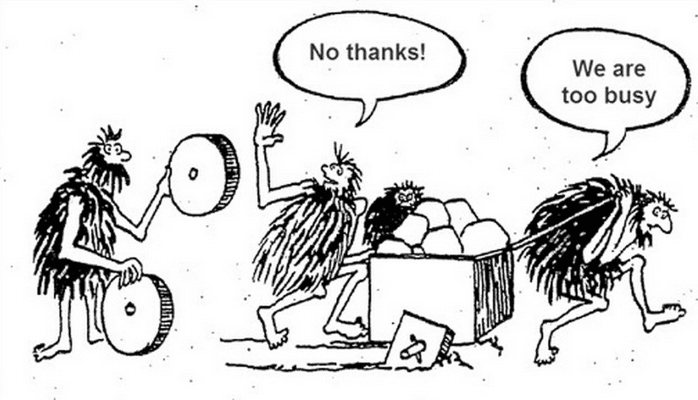 OCG
DMCG
DMPA & OCG Targets & Impacts in DM
Target: Publicly available data and product repositories
Impact: Higher data & products availability and accessibility by many communities of users

Target: Publicly available metadata catalogues
Impact: Data is discoverable by many communities of users, metadata available in global metadata catalogues(i.e. GEOSS, WDS,  etc.)

Target: Publicly available product catalogues
Impact: Improved products discoverability and accessibility
DMPA & OCG Targets & Impacts in DM
Target: Publications of best practices (in IODE OceanBestPractices repository & JCOMM TR, etc.)
Impact: Better knowledge of existing practices, reusability, reproducibility by other communities

Target: Development of community standards
Impact: Wider dissemination and use of existing community standards instead of local/private procedures, improved interoperability arrangements

Target: Data and products has DOIs
Impact: Data and products are used for publications, specialized products, reanalysis, etc. Increased intensity of data & products reuse - > KPIs
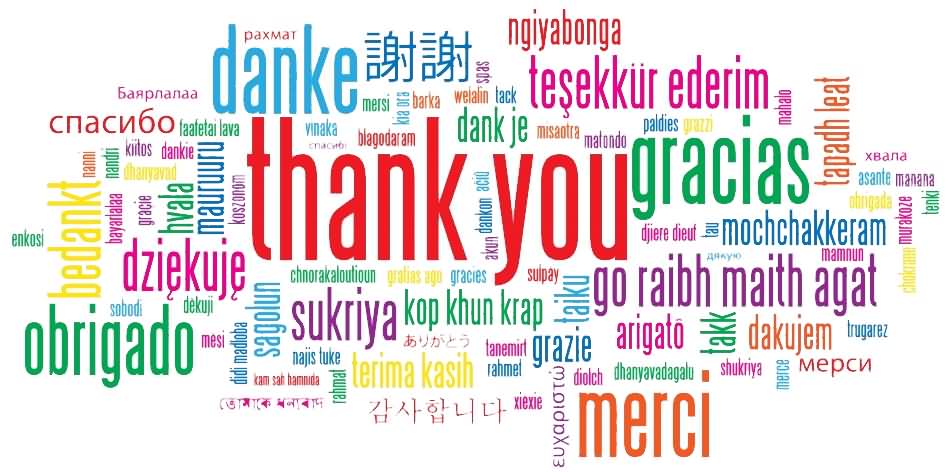